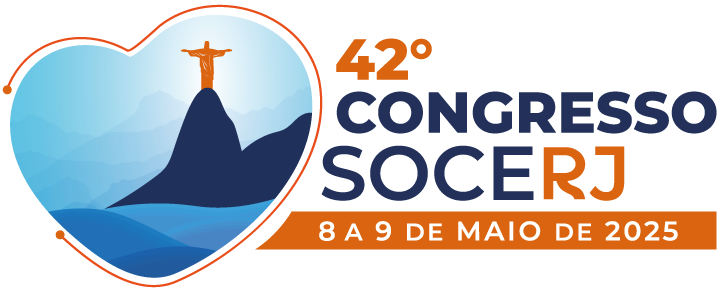 COLOQUE AQUI O LOGO DE SUA INSTITUIÇÃO
TÍTULO DO TRABALHO
CIENTÍFICO
AUTORES DO TRABALHO
INSTITUIÇÕES:
Introdução e/ou Fundamentos:

Lorem ipsum sagittis senectus maecenas ut aenean et nisi, adipiscing vehicula dictumst vestibulum gravida porta sociosqu magna orci, donec potenti nostra laoreet dolor torquent tempor. donec odio ullamcorper elit orci nisl litora mattis pharetra aliquet, posuere purus donec convallis habitant quisque donec nibh tristique iaculis, tellus imperdiet fames lorem vehicula ullamcorper himenaeos accumsan. tellus pretium nullam feugiat fames eleifend donec est pharetra tristique a, orci semper maecenas faucibus malesuada ornare porta ultrices. 
donec odio ullamcorper elit orci nisl litora mattis pharetra aliquet, posuere purus donec convallis habitant quisque donec nibh tristique iaculis, tellus imperdiet fames lorem vehicula ullamcorper himenaeos accumsan. tellus pretium nullam feugiat fames eleifend donec est pharetra tristique a, orci semper maecenas faucibus malesuada ornare porta ultrices.
Resultados:
Lorem ipsum sagittis senectus maecenas ut aenean et nisi, adipiscing vehicula dictumst vestibulum gravida porta sociosqu magna orci, donec potenti nostra laoreet dolor torquent tempor. donec odio ullamcorper elit orci nisl litora mattis pharetra aliquet, posuere purus donec convallis habitant quisque donec nibh tristique iaculis, tellus imperdiet fames lorem vehicula ullamcorper himenaeos accumsan. Tellus. Lorem ipsum sagittis senectus maecenas ut aenean et nisi, adipiscing vehicula dictumst vestibulum gravida porta sociosqu magna orci, donec potenti nostra laoreet dolor torquent tempor. donec odio ullamcorper elit orci nisl litora mattis pharetra aliquet, posuere purus donec convallis habitant quisque donec nibh tristique iaculis, tellus imperdiet fames lorem vehicula ullamcorper himenaeos accumsan. Tellus. Lorem ipsum sagittis senectus maecenas ut aenean et nisi, adipiscing vehicula dictumst vestibulum gravida porta sociosqu magna orci, donec potenti nostra laoreet dolor torquent tempor. donec odio ullamcorper elit orci nisl litora mattis pharetra aliquet, posuere purus donec convallis habitant quisque donec nibh tristique iaculis, tellus imperdiet.
Objetivo:
Lorem ipsum sagittis senectus maecenas ut aenean et nisi, adipiscing vehicula dictumst vestibulum gravida porta sociosqu magna orci, donec potenti nostra laoreet dolor torquent tempor. donec ódio.
Lorem ipsum sagittis senectus maecenas ut aenean et nisi, adipiscing vehicula dictumst vestibulum gravida porta sociosqu magna orci, donec potenti nostra laoreet dolor torquent tempor. donec ódio.
Lorem ipsum sagittis senectus maecenas ut aenean et nisi, adipiscing vehicula dictumst vestibulum gravida porta sociosqu magna orci, donec potenti nostra laoreet dolor torquent tempor. donec ódio.
Conclusões:
Lorem ipsum sagittis senectus maecenas ut aenean et nisi, adipiscing vehicula dictumst vestibulum gravida porta sociosqu magna orci, donec potenti nostra laoreet dolor torquent tempor. donec odio ullamcorper elit orci nisl litora mattis pharetra aliquet, posuere purus donec convallis habitant quisque donec nibh tristique iaculis, tellus imperdiet fames lorem vehicula ullamcorper himenaeos accumsan. Tellus. Lorem ipsum sagittis senectus maecenas ut aenean et nisi, adipiscing vehicula dictumst vestibulum gravida porta sociosqu magna orci, donec potenti nostra laoreet dolor torquent tempor. donec odio ullamcorper elit orci nisl litora mattis pharetra aliquet, posuere purus donec convallis habitant quisque donec nibh tristique iaculis, tellus imperdiet fames lorem vehicula ullamcorper himenaeos accumsan. Tellus.
Materiais e Métodos:
Lorem ipsum sagittis senectus maecenas ut aenean et nisi, adipiscing vehicula dictumst vestibulum gravida porta sociosqu magna orci, donec potenti nostra laoreet dolor torquent tempor. donec odio ullamcorper elit orci nisl litora mattis pharetra aliquet, posuere purus donec convallis habitant quisque donec nibh tristique iaculis, tellus imperdiet fames lorem vehicula ullamcorper himenaeos accumsan. Tellus.
Lorem ipsum sagittis senectus maecenas ut aenean et nisi, adipiscing vehicula dictumst vestibulum gravida porta sociosqu magna orci, donec potenti nostra laoreet dolor torquent tempor. donec odio ullamcorper elit orci nisl litora mattis pharetra aliquet, posuere purus donec convallis habitant quisque donec nibh tristique iaculis, tellus imperdiet fames lorem vehicula ullamcorper himenaeos accumsan. Tellus.
Lorem ipsum sagittis senectus maecenas ut aenean et nisi, adipiscing vehicula dictumst vestibulum gravida porta sociosqu magna orci, donec potenti nostra laoreet dolor torquent tempor. donec odio ullamcorper elit orci nisl litora mattis pharetra aliquet, posuere purus donec convallis habitant quisque donec nibh tristique iaculis, tellus imperdiet fames lorem vehicula ullamcorper himenaeos accumsan. Tellus.
Referências:
Lorem ipsum sagittis senectus maecenas ut aenean et nisi, adipiscing vehicula dictumst vestibulum gravida porta sociosqu magna orci, donec potenti nostra laoreet dolor torquent tempor. donec odio ullamcorper elit orci nisl litora mattis pharetra aliquet, posuere purus donec convallis habitant quisque donec nibh tristique iaculis, tellus imperdiet fames lorem vehicula ullamcorper himenaeos accumsan. Tellus.
Palavras Chaves:
Lorem ipsum sagittis senectus maecenas ut aenean et nisi, adipiscing vehicula dictumst vestibulum gravida porta sociosqu magna orci, donec potenti nostra laoreet dolor torquent tempor. donec ódio.
ATENÇÃO!!!
ESTE É APENAS UM MODELO.  A FORMATAÇÃO DO SEU TRABALHO FICA A SEU CRITÉRIO. RETIRE AS CAIXAS DE TEXTO, ALTERE A FONTE, TAMANHO, CORES, FUNDO, INSIRA IMAGENS, TABELAS, ETC.
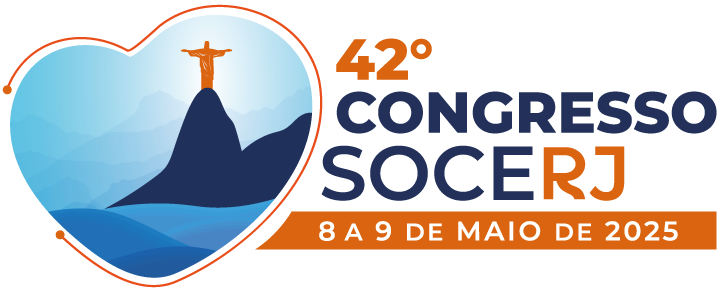 COLOQUE AQUI O LOGO DE SUA INSTITUIÇÃO
TÍTULO DO 
RELATO DE CASO
AUTORES DO TRABALHO
INSTITUIÇÕES:
Introdução / Objetivo:

Lorem ipsum sagittis senectus maecenas ut aenean et nisi, adipiscing vehicula dictumst vestibulum gravida porta sociosqu magna orci, donec potenti nostra laoreet dolor torquent tempor. donec odio ullamcorper elit orci nisl litora mattis pharetra aliquet, posuere purus donec convallis habitant quisque donec nibh tristique iaculis, tellus imperdiet fames lorem vehicula ullamcorper himenaeos accumsan. tellus pretium nullam feugiat fames eleifend donec est pharetra tristique a, orci semper maecenas faucibus malesuada ornare porta ultrices. 
donec odio ullamcorper elit orci nisl litora mattis pharetra aliquet, posuere purus donec convallis habitant quisque donec nibh tristique iaculis, tellus imperdiet fames lorem vehicula ullamcorper himenaeos accumsan. tellus pretium nullam feugiat fames eleifend donec est pharetra tristique a, orci semper maecenas faucibus malesuada ornare porta ultrices.
Discussão:
Lorem ipsum sagittis senectus maecenas ut aenean et nisi, adipiscing vehicula dictumst vestibulum gravida porta sociosqu magna orci, donec potenti nostra laoreet dolor torquent tempor. donec odio ullamcorper elit orci nisl litora mattis pharetra aliquet, posuere purus donec convallis habitant quisque donec nibh tristique iaculis, tellus imperdiet fames lorem vehicula ullamcorper himenaeos accumsan. Tellus. Lorem ipsum sagittis senectus maecenas ut aenean et nisi, adipiscing vehicula dictumst vestibulum gravida porta sociosqu magna orci, donec potenti nostra laoreet dolor torquent tempor. donec odio ullamcorper elit orci nisl litora mattis pharetra aliquet, posuere purus donec convallis habitant quisque donec nibh tristique iaculis, tellus imperdiet fames lorem vehicula ullamcorper himenaeos accumsan. Tellus. Lorem ipsum sagittis senectus maecenas ut aenean et nisi, adipiscing vehicula dictumst vestibulum gravida porta sociosqu magna orci, donec potenti nostra laoreet dolor torquent tempor. donec odio ullamcorper elit orci nisl litora mattis pharetra aliquet, posuere purus donec convallis habitant quisque donec nibh tristique iaculis, tellus imperdiet.
Descrição do Caso:
Lorem ipsum sagittis senectus maecenas ut aenean et nisi, adipiscing vehicula dictumst vestibulum gravida porta sociosqu magna orci, donec potenti nostra laoreet dolor torquent tempor. donec ódio.
Lorem ipsum sagittis senectus maecenas ut aenean et nisi, adipiscing vehicula dictumst vestibulum gravida porta sociosqu magna orci, donec potenti nostra laoreet dolor torquent tempor. donec ódio.
Lorem ipsum sagittis senectus maecenas ut aenean et nisi, adipiscing vehicula dictumst vestibulum gravida porta sociosqu magna orci, donec potenti nostra laoreet dolor torquent tempor. Donec.
Lorem ipsum sagittis senectus maecenas ut aenean et nisi, adipiscing vehicula dictumst vestibulum gravida porta sociosqu magna orci, donec potenti nostra laoreet dolor torquent tempor. donec ódio.
Lorem ipsum sagittis senectus maecenas ut aenean et nisi, adipiscing vehicula dictumst vestibulum gravida porta sociosqu magna orci, donec potenti nostra laoreet dolor torquent tempor. donec ódio.
Lorem ipsum sagittis senectus maecenas ut aenean et nisi, adipiscing vehicula dictumst vestibulum gravida porta sociosqu magna orci, donec potenti nostra laoreet dolor torquent tempor. donec ódio.
Lorem ipsum sagittis senectus maecenas ut aenean et nisi, adipiscing vehicula dictumst vestibulum gravida porta sociosqu magna orci, donec potenti nostra laoreet dolor torquent tempor. donec ódio.
Lorem ipsum sagittis senectus maecenas ut aenean et nisi, adipiscing vehicula dictumst vestibulum gravida porta sociosqu magna orci, donec potenti nostra laoreet dolor torquent tempor. donec ódio.
Lorem ipsum sagittis senectus maecenas ut aenean et nisi, adipiscing vehicula dictumst vestibulum gravida porta sociosqu magna orci, donec potenti nostra laoreet dolor torquent tempor. donec ódio.
Conclusões:
Lorem ipsum sagittis senectus maecenas ut aenean et nisi, adipiscing vehicula dictumst vestibulum gravida porta sociosqu magna orci, donec potenti nostra laoreet dolor torquent tempor. donec odio ullamcorper elit orci nisl litora mattis pharetra aliquet, posuere purus donec convallis habitant quisque donec nibh tristique iaculis, tellus imperdiet fames lorem vehicula ullamcorper himenaeos accumsan. Tellus. Lorem ipsum sagittis senectus maecenas ut aenean et nisi, adipiscing vehicula dictumst vestibulum gravida porta sociosqu magna orci, donec potenti nostra laoreet dolor torquent tempor. donec odio ullamcorper elit orci nisl litora mattis pharetra aliquet, posuere purus donec convallis habitant quisque donec nibh tristique iaculis, tellus imperdiet fames lorem vehicula ullamcorper himenaeos accumsan. Tellus.
ATENÇÃO!!!
ESTE É APENAS UM MODELO.  A FORMATAÇÃO DO SEU TRABALHO FICA A SEU CRITÉRIO. RETIRE AS CAIXAS DE TEXTO, ALTERE A FONTE, TAMANHO, CORES, FUNDO, INSIRA IMAGENS, TABELAS, ETC.
ATENÇÃO!!!
OS PÔSTERES DEVEM SER IMPRESSOS E POSSUIR BASTÃO E CORDINHA PARA PENDURAR
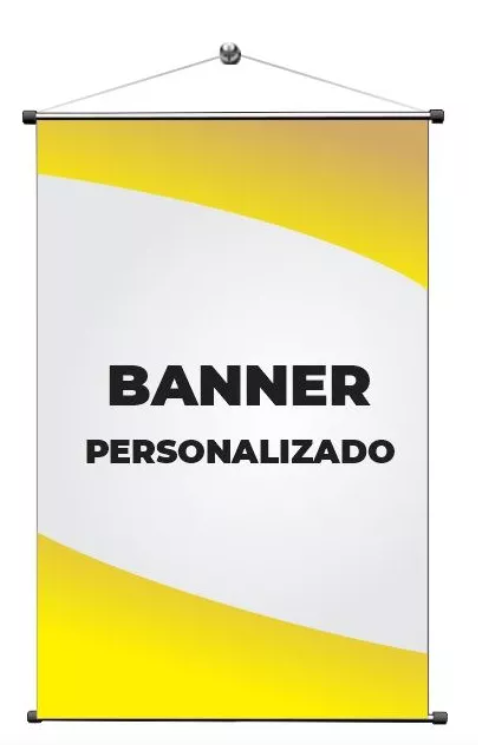 Cordinha
Bastão